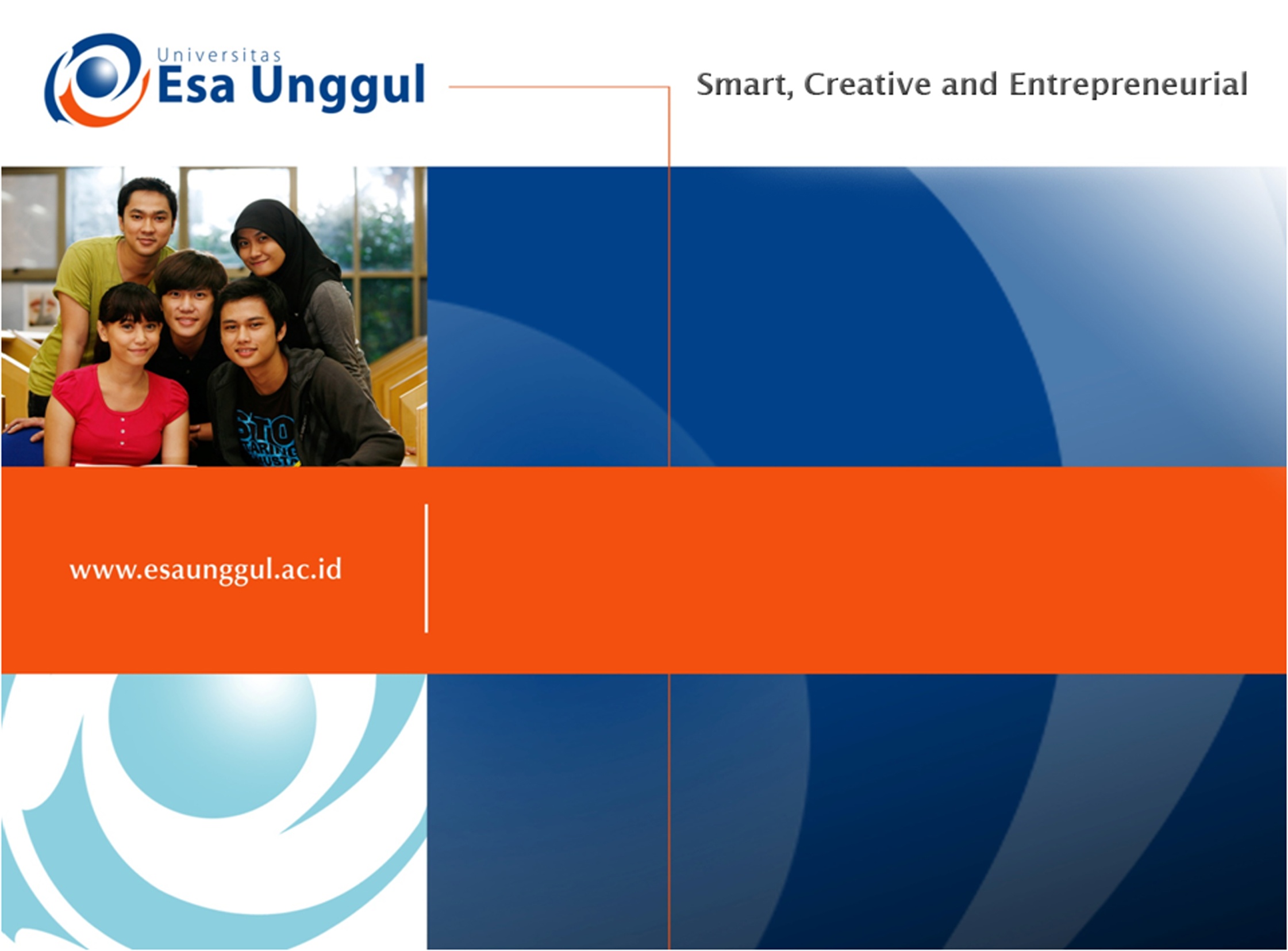 DISTRIBUSI Obat
PERTEMUAN  ke 8
Dra Ratih Dyah Pertiwi,M.Farm,Apt
NAMA PRODI : Kesehatan Masyarakat
Fakultas Ilmu Ilmu Kesehatan
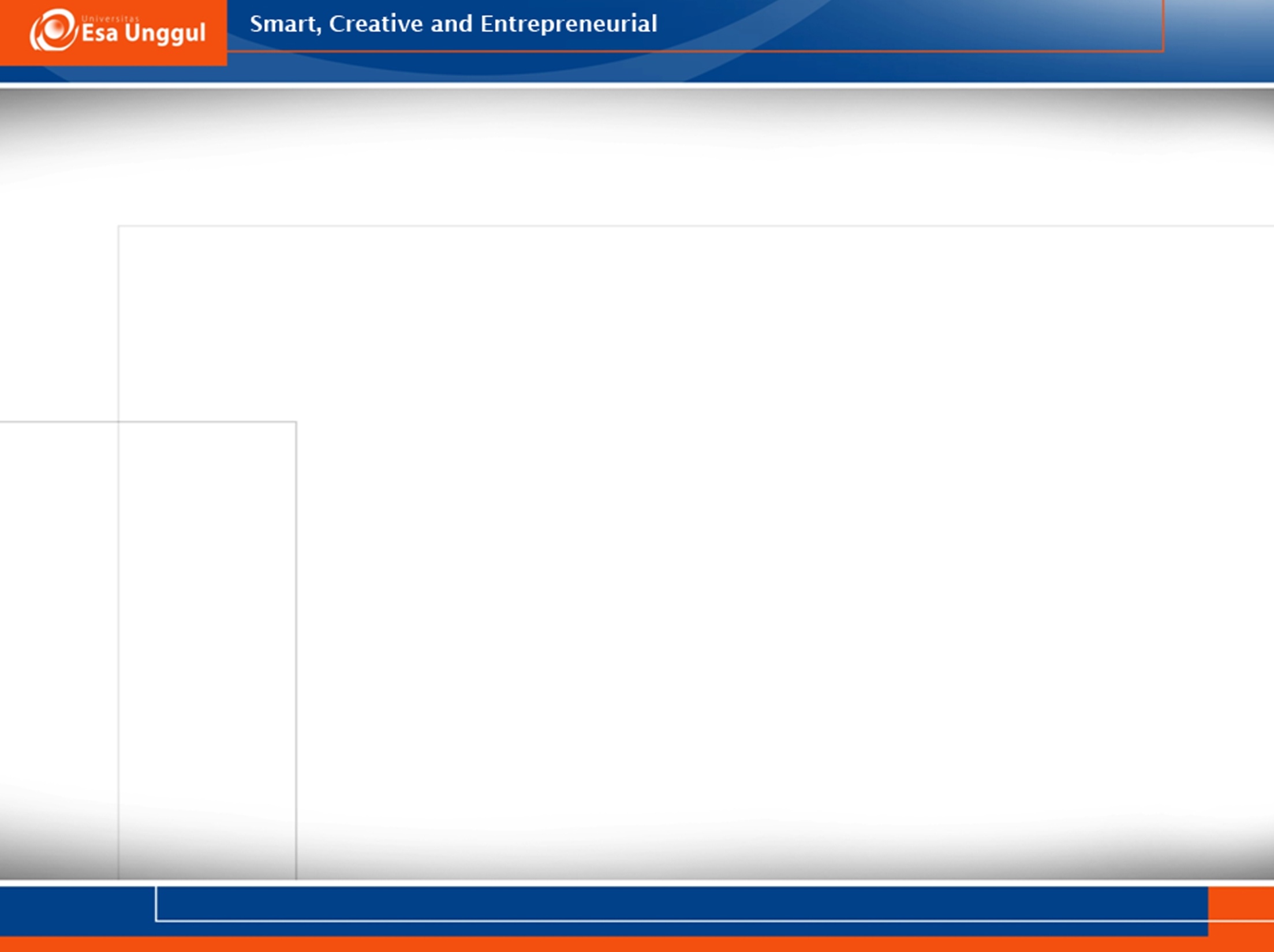 KEMAMPUAN AKHIR YANG DIHARAPKAN
Mahasiswa mampu memahami managemen distribusi logistik pelayanan kesehatan
Mahasiswa mampu memahami perbedaan distribusi sentralisasi dan desentralisasi logistik pelayanan kesehatan 
Mahasiswa mampu memahami berbagai alur sistem distribusi  logistik pelayanan kesehatan
SISTEM  DISTRIBUSI OBAT
Definisi dan harapan
Sistem distribusi obat adalah suatu proses  penyerahan obat sejak setelah sediaan disiapkan  oleh IFRS, dihantarkan kepada perawat, dokter atau  profesional pelayanan kesehatan lain untuk diberikan  kepada penderita.

Harapan	SDO:
Tepat Penderita
Tepat Obat
Tepat Jadwal pemberian
Tepat pemberian
Informasi Obat penderita, tepat personel  
    pemberi  ke penderita
Sistem transpor obat dari IFRS ke
penderita harus memenuhi syarat-syarat
Produk obat harus terlindung dari kerusakan dan   pencurian selama proses transportasi.
Sistem transpor tidak merusak atau memperlambat  penyampaian obat ke penderita.
Dalam sistem transpor, pengecekan obat dilakukan sebelum obat dibawa dari IFRS, periksa kecocokan jenis  obat dan kuantitasnya dengan resep. 
Lakukan  pemeriksaan ulang saat obat tiba dan diterima di unit  perawat.
Prosedur dari IFRS  ke daerah penderita harus  terdokumentasi.
Pembagian Sistem Distribusi Obat
Berdasarkan ada atau tidaknya satelit farmasi
Sentralisasi (apoteker tidak ada di ruang perawatan)
Desentralisasi  (apoteker ada di ruang perawatan)
Berdasarkan Penghantaran ke penderita
SDO resep individual
SDO Perlengkapan di ruangan
SDO kombinasi R/individu dan lengkap di ruangan
SDO dosis unit
SISTEM  OBAT SENTRALISASI
Metode Distribusi Obat Berdasarkan  Ada atau Tidaknya Satelit Farmasi
1. Sistem Pelayanan Terpusat (Sentralisasi)
Sentralisasi adalah sistem pendistribusian perbekalan  farmasi yang dipusatkan pada satu tempat yaitu instalasi  farmasi.
Pada sentralisasi, seluruh kebutuhan perbekalan farmasi  setiap unit pemakai baik untuk kebutuhan individu maupun  kebutuhan barang dasar ruangan disuplai langsung dari  pusat pelayanan farmasi tersebut.
Resep orisinil oleh perawat dikirim ke IFRS,  kemudian resep  itu diproses sesuai dengan kaidah ”cara dispensing yang  baik dan obat disiapkan untuk didistribusikan kepada  penderita tertentu.”
Keuntungan Sentralisasi
Semua resep dikaji langsung oleh apoteker, yang  juga dapat memberi informasi kepada perawat  berkaitan dengan obat pasien,
Memberi kesempatan interaksi profesional  antara apoteker-dokter-perawat-pasien,
Memungkinkan pengendalian yang lebih dekat  atas persediaan,
Mempermudah penagihan biaya pasien.
Permasalahan Sentralisasi
Terjadinya delay time dalam proses penyiapan  obat permintaan dan distribusi obat ke pasien yang  cukup tinggi,
Jumlah kebutuhan personel di Instalasi Farmasi  Rumah Sakit meningkat,
Farmasis kurang dapat melihat data riwayat  pasien (patient records) dengan cepat,
Terjadinya kesalahan obat karena kurangnya  pemeriksaan pada waktu penyiapan komunikasi.
Penggunaan Sistem  Sentralisasi
Sistem ini kurang sesuai untuk rumah sakit yang  besar, misalnya kelas A dan B  karena memiliki  daerah pasien yang menyebar sehingga jarak  antara Instalasi Farmasi Rumah Sakit dengan  perawatan pasien sangat jauh.
SISTEM  PELAYANAN  TERBAGI (DESENTRALISASI)
Desentralisasi
Desentralisasi adalah sistem pendistribusian  perbekalan farmasi yang mempunyai cabang di  dekat unit perawatan/pelayanan.
Cabang ini dikenal dengan istilah depo  farmasi/satelit farmasi.
Pada desentralisasi, penyimpanan dan  pendistribusian perbekalan farmasi ruangan tidak  lagi dilayani oleh pusat pelayanan farmasi.
Instalasi farmasi dalam hal ini bertanggung jawab  terhadap efektivitas dan keamanan perbekalan  farmasi yang ada di depo farmasi.
Keuntungan
Obat dapat segera tersedia untuk diberikan kepada pasien
Pengendalian obat dan akuntabilitas semua baik
Apoteker dapat berkomunikasi langsung dengan dokter dan perawat
Sistem distribusi obat berorientasi pasien sangat berpeluang
diterapkan untuk penyerahan obat kepada pasien melalui perawat
Apoteker dapat mengkaji kartu pengobatan pasien dan dapat
berbicara dengan penderita secara efisien
Informasi obat dari apoteker segera tersedia bagi dokter dan
perawat
Waktu kerja perawat dalam distribusi dan penyiapan obat untuk  digunakan pasien berkurang, karena tugas ini telah diambil alih oleh  personel IFRS desentralisasi
8.  Spesialisasi terapi obat bagi apoteker dalam bidang perawatan pasien lebih efektif sebagai  hasil pengalaman klinik terfokus
Pelayanan klinik apoteker yang terspesialisasi  dapat dikembangkan dan diberikan secara  efisien, misalnya pengaturan suatu terapi obat  penderita khusus yang diminta dokter, heparin  dan antikoagulan oral, digoksin, aminofilin,  aminoglikosida dan dukungan nutrisiI
Apoteker lebih mudah melakukan penelitian  klinik dan studi usemen mutu terapi obat pasien
Keterbatasan
Semua apoteker klinik harus cakap sebagai penyedia untuk bekerja  secara efektif dengan asisten apoteker dan teknisi lain

Apoteker biasanya bertanggungjawab untuk pelayanan, distribusi  dan pelayanan klinik. Waktu yang mereka gunakan dalam kegiatan  yang bukan distribusi obat tergantung pada ketersediaan asisten  apoteker yang bermutu dan kemampuan teknisi tersebut untuk secara  efektif mengorganisasikan waktu guna memenuhi tanggungjawab  mereka
Pengendalian inventarisasi obat dalam IFRS  keseluruhan lebih sulit  karena likasi IFRS  cabang yang banyak untuk obat yang sama,  terutama untuk obat yang jarang ditulis.
Komunikasi langsung dalam IFRS  keseluruhan lebih  sulit karena anggota staf berpraktek dalam lokasi fisik  yang banyak
Lebih banyak alat yang diperlukan, misalnya acuan  (pustaka) informasi obat, laminar air flow, lemari  pendingin, rak obat, dan alat untuk meracik
Jumlah dan keakutan pasien menyebabkan beban
    kerja distribusi obat dapat melebihi kapasitas ruangan  dan personal dalam unit IFRS  desentralisasi yang kecil
SDO BERDASARKAN  PENGHANTARAN KE  PENDERITA
SDO R/Individual
Sistem distribusi obat resep individual merupakan sistem  penyampaian obat kepada penderita secara individu sesuai  dengan resep yang ditulis oleh dokter, setiap resep dikaji dan  disiapkan oleh instalasi farmasi
 Dokter menuliskan resep,
 Perawat menuliskan resep ini ke dalam profil pemberian obat  dan menyampaikan permintaan obat ke intalasi farmasi.
Instalasi farmasi meracikkan obat tersebut untuk dua sampai  lima hari atau sesuai dengan waktu yang tertera dalam resep.
Perawat menyimpannya dan memberikan obat  tersebut kepada penderita setiap kali waktu pemberian  obat
Alur sistem distribusi obat resep individual
Keuntungan dan	Kerugian
Keuntungan R/individu
Kekurangan R/ Individu
Semua resep dikaji langsung
oleh Apt
Memberi kesempatan  berinterakasi antara dr.  perawat, penderita
Memungkinkan pengendalian  yangdekat pada perbekalan  di IFRS
Mempermudah
penagihanbiaya ke pnderita
Kemungkinan keterlambatan
sediaan obat
Jumlah kebutuhan personel IFRS
meningkat
Memerlukan jumlag perawat  dan waktu perawat banyak  untuk menyiapkan obat untuk  penderita
Terjadi kesalahan penyiapan  obat karena kurang  pemeriksaan
1.
2.
3.
4.
SDO Perlengkapan di Ruang (Floor  stock)
Sistem distribusi obat persediaan lengkap di ruang merupakan  sistem penyampaian obat kepada penderita sesuai dengan  order dokter yang obatnya disiapkan dan diambil oleh  perawat dari persediaan obat yang disimpan di ruang

	dokter menuliskan resep,
	perawat menginterpretasikan resep tersebut dan mencatatnya ke
buku profil pengobatan penderita.
 Apoteker hanya menerima permintaan obat dari perawat,  menyiapkan obat dalam bentuk dosis berganda, kemudian  menyampaikan persediaan ruahan obat ke unit pelayanan  penderita.
	Perawat menyiapkan semua dosis pengobatan untuk diberikan  kepada penderita termasuk pencampuran sediaan intravena.
Dokt er
Int erpret asi  oleh perawat
Resep
P engendalian  oleh perawat
P ersediaan di ruang
P ersediaan
P enyiapan  oleh perawat
Keret a obat
P engendalian  oleh apot eker
P emberian  oleh perawat
P enderit a
Alur sistem distribusi obat persediaan lengkap di ruang
Keuntungan dan	Kerugian
Keuntungan Floor stock
Kerugian Floor stock
Obat yang diperlukan  segera tersedia di ruang  perawatan
Tidak ada pengembalian  obat yang terpakai,  karena obat langsung  diberikan ke penderita
Pengurangan penyalinan  kembali order obat
Pengurangan jumlah  personel IFRS
Kesalahan penggunaan obat
       meningkat
Perseidaan mutu obat tidak  terkendali krn ditempatkana di  ruang perawat
Pencurian obat meningkat
Kerusakan obat bertambah
Penambahan modal untuk  penyiapan ruang penyimpanan  obat
Diperlukan waktu yanng  banyak untuk perawat dalam  penanganan obat
Meningkatkan kerugian karena
      obat sering rusak
SDO kombinasi R/individual dan Floor  stock
Sistem distribusi obat kombinasi resep individual dan  persediaan di ruang merupakan sistem penyampaian obat  kepada penderita berdasarkan permintaan dokter yang  obatnya sebagian disiapkan instalasi farmasi dan sebagian  lagi disiapkan dari persediaan obat yang terdapat di ruang
	dokter menuliskan resep,
	interpretasi dilakukan baik oleh apoteker maupun perawat.
	Apoteker menyiapkan obat dalam bentuk ruahan dan  diserahkan ke unit pelayanan penderita, tetapi ada pula obat-  obat yang disiapkan oleh instalasi farmasi untuk selanjutnya  diserahkan kepada perawat.
		Untuk obat yang terdapat di unit pelayanan penderita,  perawat akan menyiapkan semua dosis pengobatan untuk  penderita
Dokter
Interpretasi  oleh perawat
Interpretasi  oleh apoteker
Resep
Pengendalian  apoteker
Pengendalian  oleh perawat
Pengendalian  oleh apoteker
Peracikan
Pengendalian  oleh perawat
Lemari obat  di ruang
Persediaan di 	 	 ruang
Persediaan
Penyiapan  oleh perawat
Kereta Obat
Pemberian  oleh perawat
Penderita
Keuntungan Kombinasi
R/ order dikaji oleh  apoteker, juga ada  kesempatan untuk interaksi  dari perawat dan  penderita
Obat-obat penggunaan  umum dapat langsung  tersedia di Ruangan
Beban IFRs  berkurang,
karena hanya melayani R/
Kerugian Kombinasi
Kemungkinan  keterlambatan sediaan  obat untuk sampai ke  penderita
Kesalahan obat dapat  terjadi di persediaan  ruangan
SDO Unit Dosis
Sistem ditribusi obat unit dosis merupakan sistem penyampaian obat  kepada penderita, obat disiapkan dalam bentuk kemasan yang siap  pakai, mengandung sejumlah dosis tertentu yang cukup untuk  penggunaan pada suatu waktu tertentu
Sistem ini mulai diperkenalkan sejak 20 tahun yang lalu, namun  penerapannya masih lambat karena memerlukan biaya awal yang  besar dan juga memerlukan peningkatan jumlah apoteker yang besar.  Padahal ada dua kegunaan utama dari sistem ini, yaitu mengurangi  kesalahan obat dan mengurangi keterlibatan perawat dalam  penyiapan obat.
SDO unit dosis , yaitu
Obat dikemas dalam unit tunggal
Dispensing dalam bentuk siap dikonsumsi
Kebanyakan obat disediakan tidak lebih dari 24 jam
Dihantarkan ke ruang penderita setiap waktu konsumsi
Alur sistem distribusi ini yaitu
	dokter menuliskan resep,
	kemudian perawat menuliskan resep ini ke dalam profil  pengobatan penderita.
	Apoteker dapat mendatangi ruang perawatan untuk melihat  resep asli dan mencatat resep baru
	Pada saat pemberian obat, perawat membawa kereta obat ke  ruang perawatan, memeriksa identitas penderita dan  mengambil obat yang diperlukan dari laci yang sesuai,  membandingkan etiket dan yang tertulis pada resep sebelum  membuka kemasannya dan memberikannya kepada penderita
Dokter
Interpretasi oleh apoteker
Resep
Profil Pengobatan  Penderita
Pembaharuan oleh
apoteker
Pemeriksaan oleh  apoteker dan perawat
Kereta Obat
Pemberian oleh perawat
Penderita
Alur sistem distribusi unit dosis
Keuntungan SDO Unit Dosis
Penderita menerima pelayanan IFRS 24 jam sehari dan penderita membayar hanya obat  yang dikonsumsi saja
Semua dosis yang diperlukan pada pada unit perawat telah disiapkan oleh IFRS. Jadi  perawat mempunyai waktu lebih banyak untuk perawatan langsung penderita.
Adanya sistem pemeriksaan ganda dengan menginterpretasikan resep/ dokter dan  membuat profil pengobatan penderita (p3) oleh apoteker dan perawat memeriksa obat  yang disiapkan IFRS sebelum dikonsumsi. Dengan kata lain, sistem ini mengurangi kesalahan  obat
Peniadaan duplikasi order obat yang berlebihan dan pengurangan pekerjaan menulis di
unit perawatan dan IFRS
Pengurangan kerugian biaya obat yang tidak terbayar oleh penderita
Penyiapan sediaan intravena dan rekonstitusi obat oleh IFRS
Meningkatkan penggunaan personal professional dan nonprofessional yang lebih efisien
Mengurangi kehilangan pendapatan
1.
Keuntungan SDO Unit Dosis
Menghemat ruangan di unit perawatan dengan meniadakan persediaan ruah      
       obat-obatan
Meniadakan pencurian dan pemborosan obat
Memerlukan cakupan dan pengendalian IFRS di rumah sakit secara keseluruhan
        sejak dari dokter menulis resep / order sampai penderita menerima dosis unit
11.    Kemasan dosis unit secara tersendiri-sendiri diberi etiket dengan nama obat,   
       kekuatan, nomor kendali dan kemasan tetap utuh sampai obat siap dikonsumsi   
         pada  penderita. Hal ini mengurangi kesempatan salah obat juga membantu  
        dalam  penelusuran kembali kemasan apabila terjadi penarikan obat
Sistem komunikasi pengorderan dan penghantaran obat bertambah baik
Apoteker dapat datang ke unit perawat/ ruang penderita untuk melakukan konsultasi obat, membantu memberikan masukan kepada tim, sebagai upaya yang  diperlukan untuk perawatan yang lebih baik lagi.
Keuntungan SDO Unit Dosis
Pengurangan biaya total kegiatan yang berkaitan  dengan obat

peningkatan pengendalian obat dan pemantauan  penggunaan obat menyeluruh

pengendalian yang lebih besar oleh apoteker atas  pola beban kerja IFRS dan penjadwalan staf

penyesuaian yang lebih besar untuk prosedur  komputerisasi dan otomastisasi